Mental Math and Units
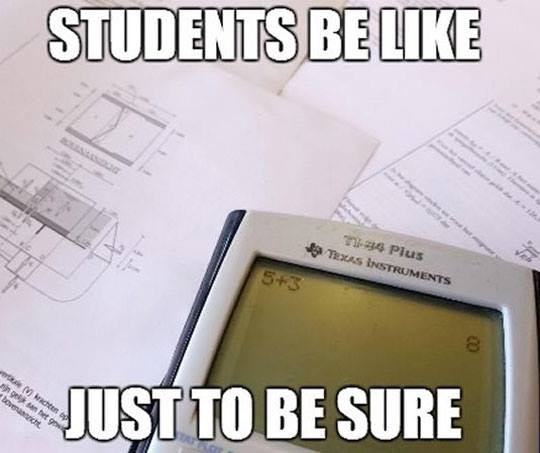 AP Chemistry Exam
Multiple Choice Section
60 M/C questions over the 6 big ideas
Conceptual and calculations
NO CALCULATOR
Free Response
7 free response questions
Points for Set-up, calculation, significant figures and UNITS
This year your Unit Exams will have multiple choice and free response questions
Multiple Choice: NO Calculator
Free Response: No units=no credit
All values need units!!
Set-up each problem to determine units for final answer:
PV=NRT
(1.0atm)(1.0L) = (.25mol)(0.08206L atm mol-1 K-1) T?
T = (1.0atm)(1.0L)      (.25mol)(0.08206L atm)                    mol  K
T =  49K

Or use dimensional analysis for conversions:
The molar heat of fusion of water is 6.006kJ/mol. How much energy is needed to covert 60grams of ice at 0oC to liquid water at 0oC?
60g H2O   1 mole H2O   6.009kJ               18.0g H2O     1 mol H2O
= 20kJ
Convert to J = 20,000J
Multiplication (distribution)
Rearranging multiplication problems often simplifies the process when using “big” numbers. 
15 x 75 = (10+5) x 75 = (10x75) + (5x75) = 750 + 375 = 1125

9 x 14 = 

7 x 18 =
Rounding
32.2g/61.054L Calculate the density of the substance.




88.4mol/10.7L Calculate the concentration.
Boundingwhen your values are not “easily” round-able
2.256g/4.00g/mol. Calculate the number of moles.



3.47mol/12.0g/mol. Calculate the number of moles.
Scientific Notation
Multiplication
Add exponents
(10y)(10x) = 10(y+z)
Division
Subtract exponents
(10y)/(10x) = 10(y-x) 
Exponents
(10y)3 = 10(3y) 
Distribution
(2x10y)3 = 23 x 103y
Scientific Notation
0.0375L x 0.0000000060M. Calculate the number of moles



Keq = 0.000000088 / (0.000002)3. Calculate the Keq
Know your fractions!
1/8 = 0.125
¼ = 0.25
3/8 = 0.375
½ = 0.5
5/8 = 0.625
¾ = 0.75
7/8 = 0.875
1/3 = 0.333
2/3 = 0.667
1/9 = 0.111
2/9 = 0.222
3/9 = 0.333
4/9 = 0.444
5/9 = 0.555
6/9 = 0.666
7/9 = 0.777
8/9 = 0.888
Fractions
0.667 mol / 12.0 g/mol. Calculate the mass in grams




2.4 mol / 0.75L. Calculate the concentration in M



Keq = 5.0x105. What is the Keq for the reverse reaction (inverse)
Factor
5.40g/ 12.0 g/mol. Calculate the number of moles 




8.4g / 28g/mol. Calculate the number of moles
Logarithms
log 10x = X
log (1x10x) = X
log 1 + log 10x = X

A solution with [H3O+] = 0.0000125M. Calculate the pH
Logarithms
A solution with [H3O+] = 0.0000000875M. Calculate the pH




[H3O+] = (0.0000545)1/3 Calculate the pH
HINTS:
Eliminate very small or large numbers by using scientific notation
0.0075 = 7.5x10-3
Split problems into parts
0.0075mol x 110 g/mol
(75 x 110) x 10-4
((70x110) + (5x110)) x 10-4
(7700 + 550) x 10-4
8250 x 10-4 = 0.8250g